Konsentraatio
Liuoksia tarkasteltaessa on usein hyödyllistä kertoa kuinka paljon jotain ainetta on litrassa liuosta
Jos aineen määrä ilmoitetaan mooleina saadaan aineen pitoisuus ilmoitettua konsentraationa
 
c = konsentraatio yksikkönä mol/l
n = ainemäärä (mol)
V = tilavuus (l)
Esim. liuotetaan 2,05g ammoniumkloridia(NH4Cl) veteen siten että liuoksen kokonaistilavuudeksi tulee 500 ml. Mikä on näin saadun liuoksen konsentraatio?
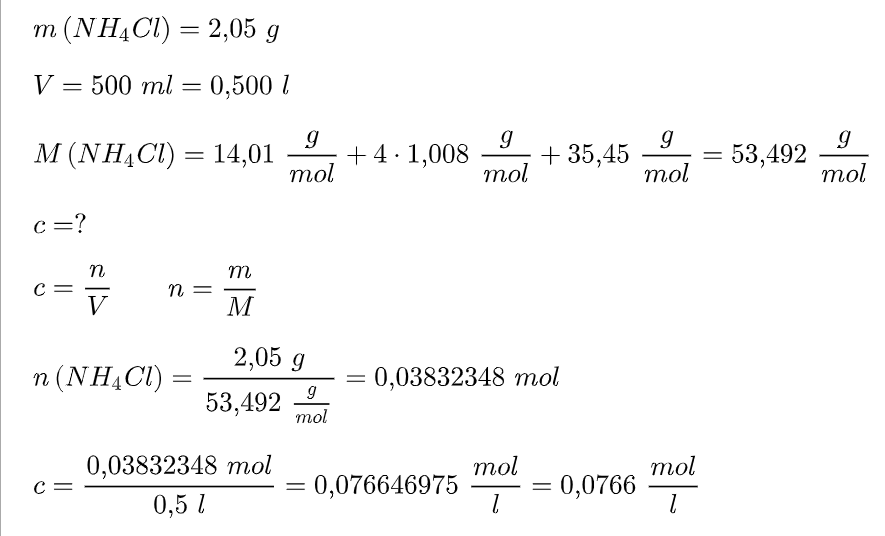 Tehtäviä 4.21, 4.22, 4.24, 4.25, 4.27